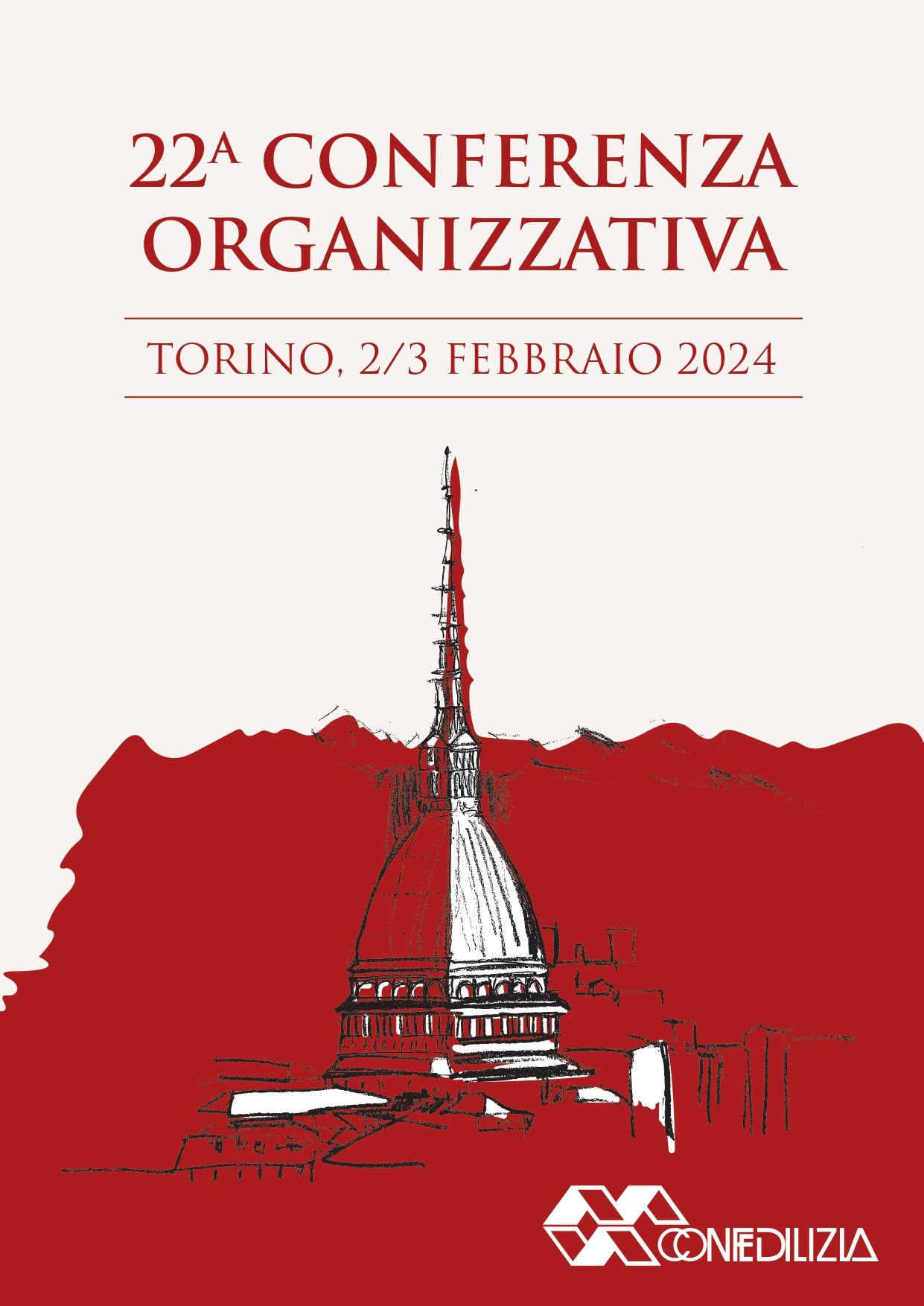 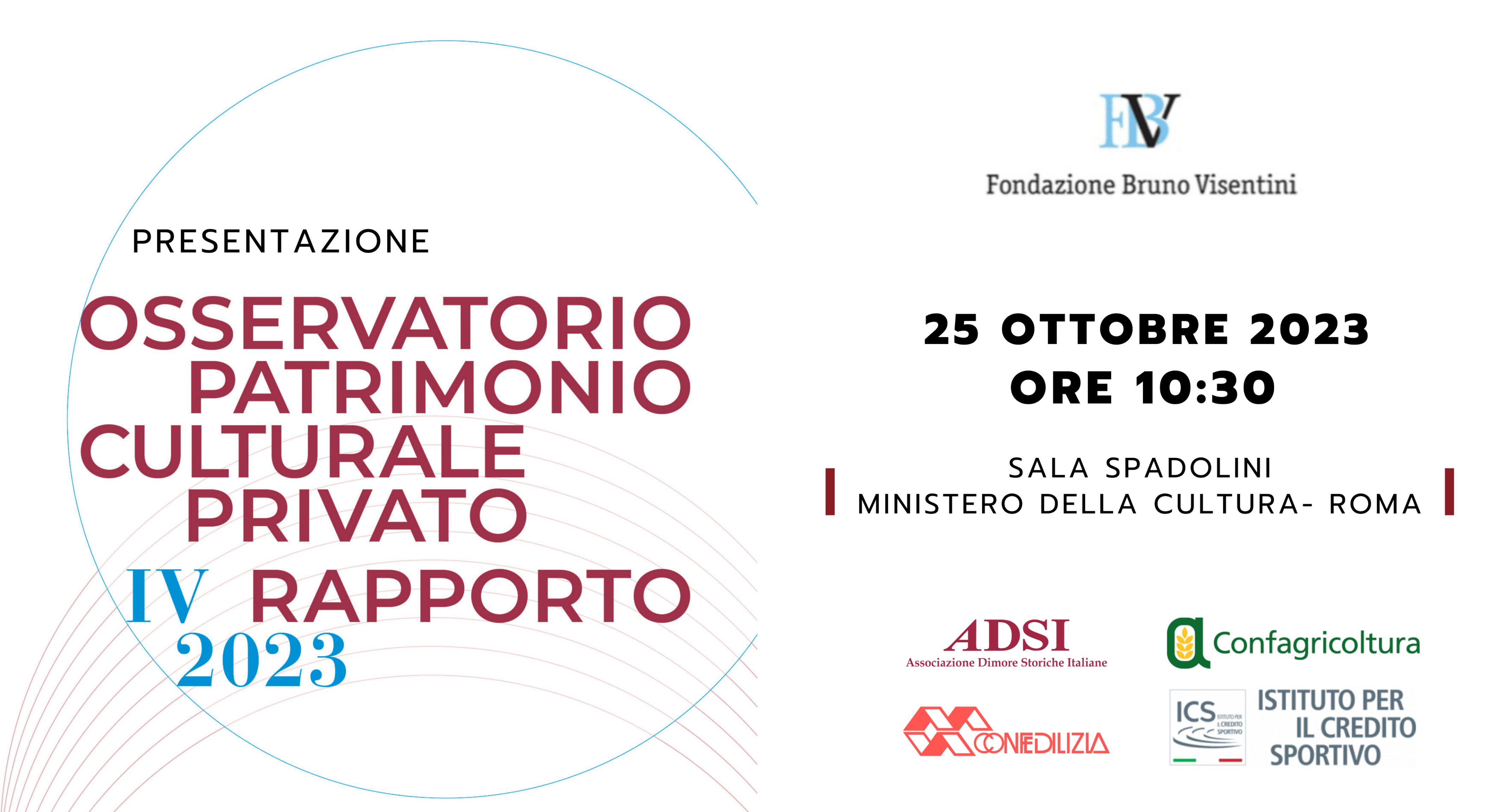 Intervento 
Luciano Monti, coordinatore OPCP e docente Luiss
Torino 2 febbraio 2024
Temi trattati
01
02
DIMORE E TERRITORIO
ATTIVITA’ SVOLTE
Dati descrittivi della dimora
Attività di impresa e occasionali
05
03
04
FOCUS AGROALIMENTARE
PROGETTI E INVESTIMENTI
EVENTI
Tipologia degli eventi ospitati
Prodotti agricoli a km zero
PNRR e agevolazioni fiscali
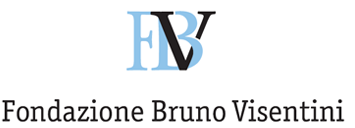 1. DIMORE E TERRITORIO
Dati descrittivi della dimora
L’indagine annuale sul patrimonio culturale privato in Italia
850 proprietari di dimore coinvolti, prevalentemente persone fisiche
95 province interessate
4
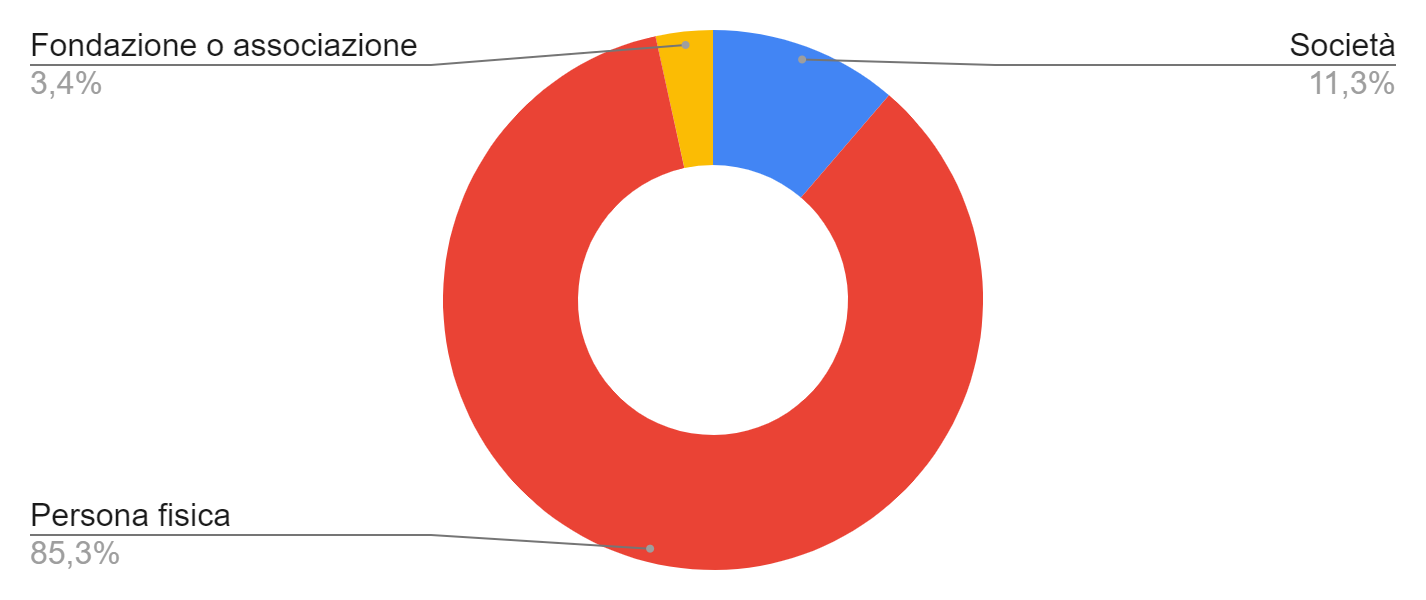 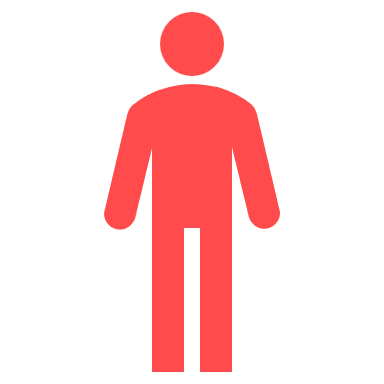 Oltre l’85% delle dimore è a conduzione familiare e il 41,5% dei beni è abitato permanentemente dalla proprietà
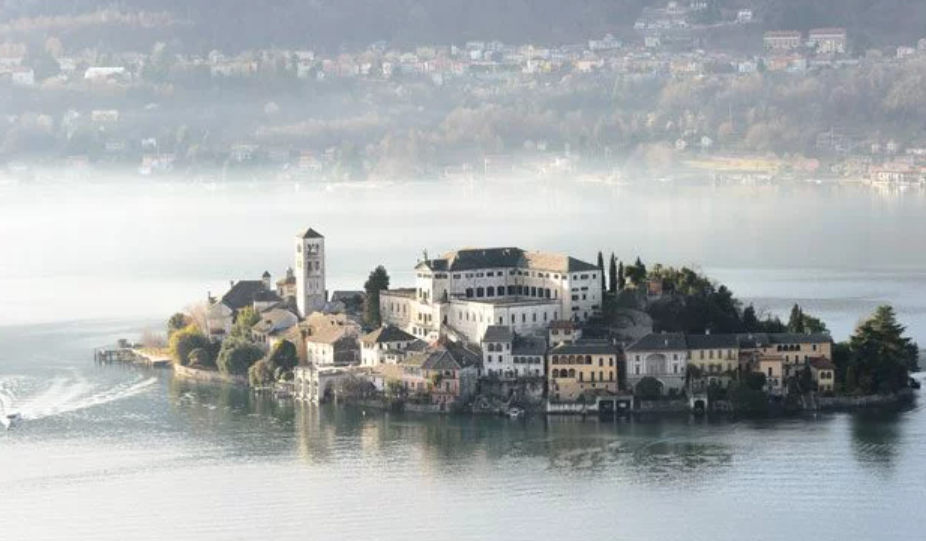 1 dimora su 10 si trova in un comune sotto i 2.000 abitanti

 Oltre 1 dimora su 4 in un comune con meno di 5.000 abitanti

 Oltre un terzo delle dimore si trova in un borgo storico e un quarto in area rurale
6
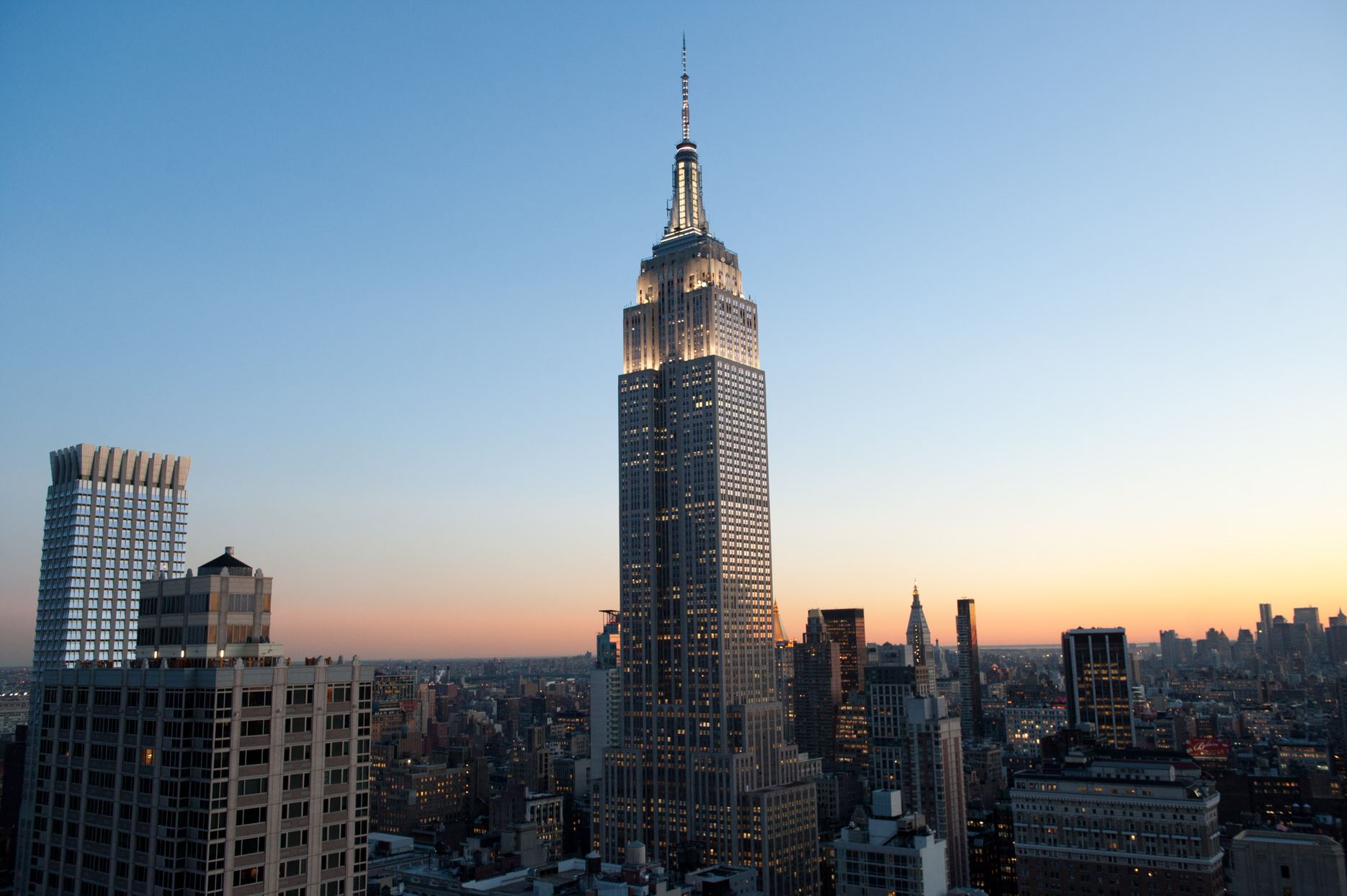 Il potenziale ancora inespresso del museo diffuso
Oltre 30 volte l’empire state building
Il 70% dei castelli e il 54% delle ville presenta aree non utilizzate a causa di mancanza di risorse o di ostacoli burocratico-amministrativi

Per un totale stimato di 8 milioni di metri quadrati di superfice coperta
7
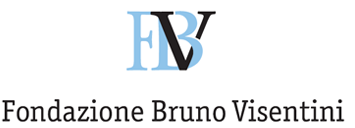 2. ATTIVITA’ SVOLTE
Attività di impresa e occasionali
Le attività svolte dalle dimore storiche
Dal 2023 in oltre la metà delle dimore viene svolta una attività economica
Tipologia di attività esercitata dalle dimore storiche (prevale l’attività di accoglienza )
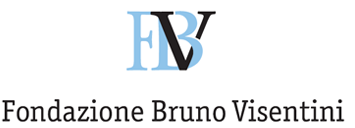 3. FOCUS AGROALIMENTARE
Prodotti agricoli a km zero
Prodotto prevalente dell’attività agricola (il 40% uva, il 22% cereali, l’11% olive)
Turismo agricolo (1)
Turismo agricolo (2)
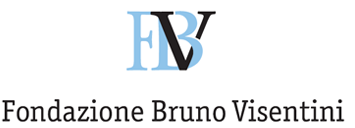 4. EVENTI
Tipologia degli eventi ospitati
Tipologia eventi ospitati
Culturali (convegni, mostre, concerti ecc.)
39,60%
Privati (matrimoni, cerimonie ecc.)
27,79%
Aziendali (fiere, mostre mercato)
10,82%
Produzioni cinematografiche e set pubblicitari 
13,31%
Didattici (laboratori, ludoteche, workshop)
8,49%
Visitatori e giorni di aperture
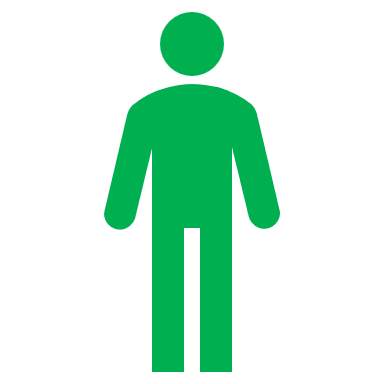 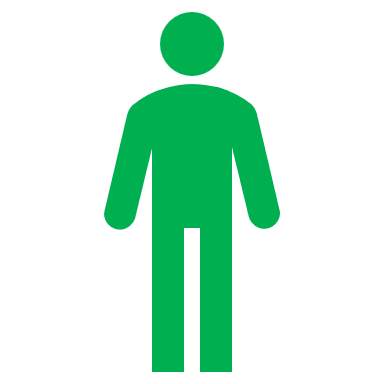 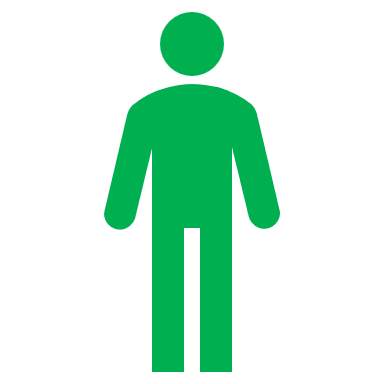 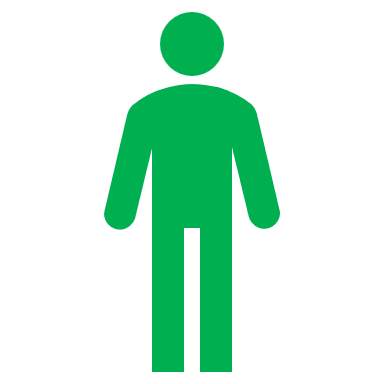 Provenienza dei visitatori
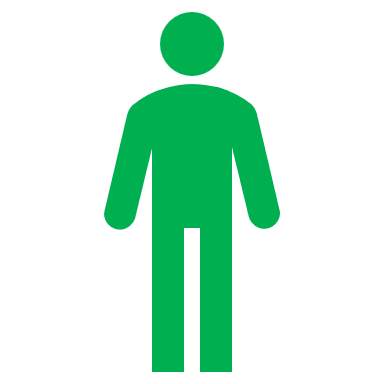 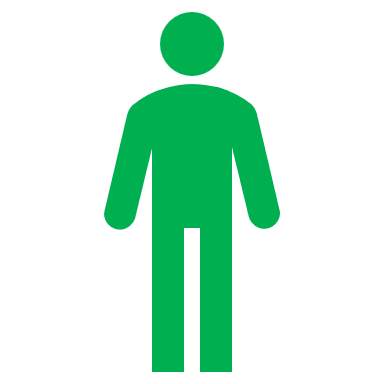 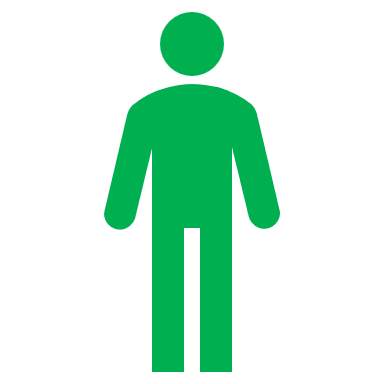 Italia
52,9% delle visite sono distribuite durante tutto l’arco dell’anno

47,1% delle visite sono  concentrate in una determinata stagione
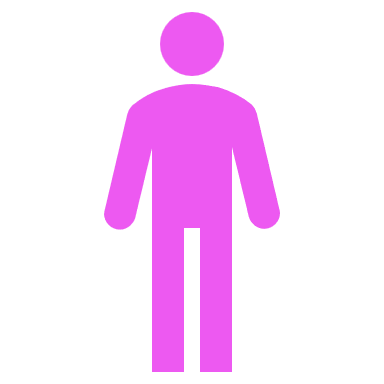 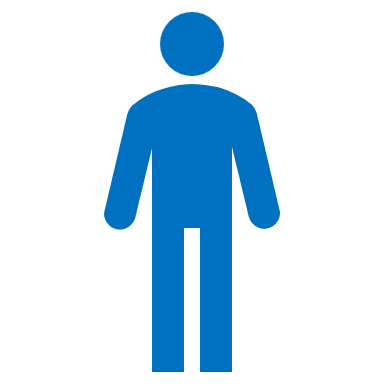 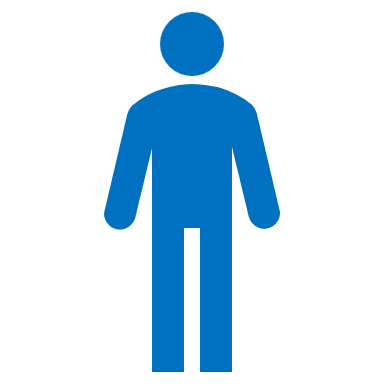 Europa
Fuori
Europa
[Speaker Notes: Osservazione su 120]
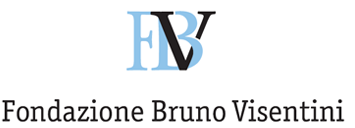 5. PROGETTI E INVESTIMENTI
PNRR e agevolazioni fiscali
Quali ostacoli sta incontrando nell'investire nella sua dimora storica privata con fondi PNRR? (più opzioni di risposta)
70 RISPONDENTI
Negli ultimi tre anni il 33% dei proprietari ha beneficiato del bonus ristrutturazioni e il 28% del Bonus facciate. Solo il 3,8% del Superbonus
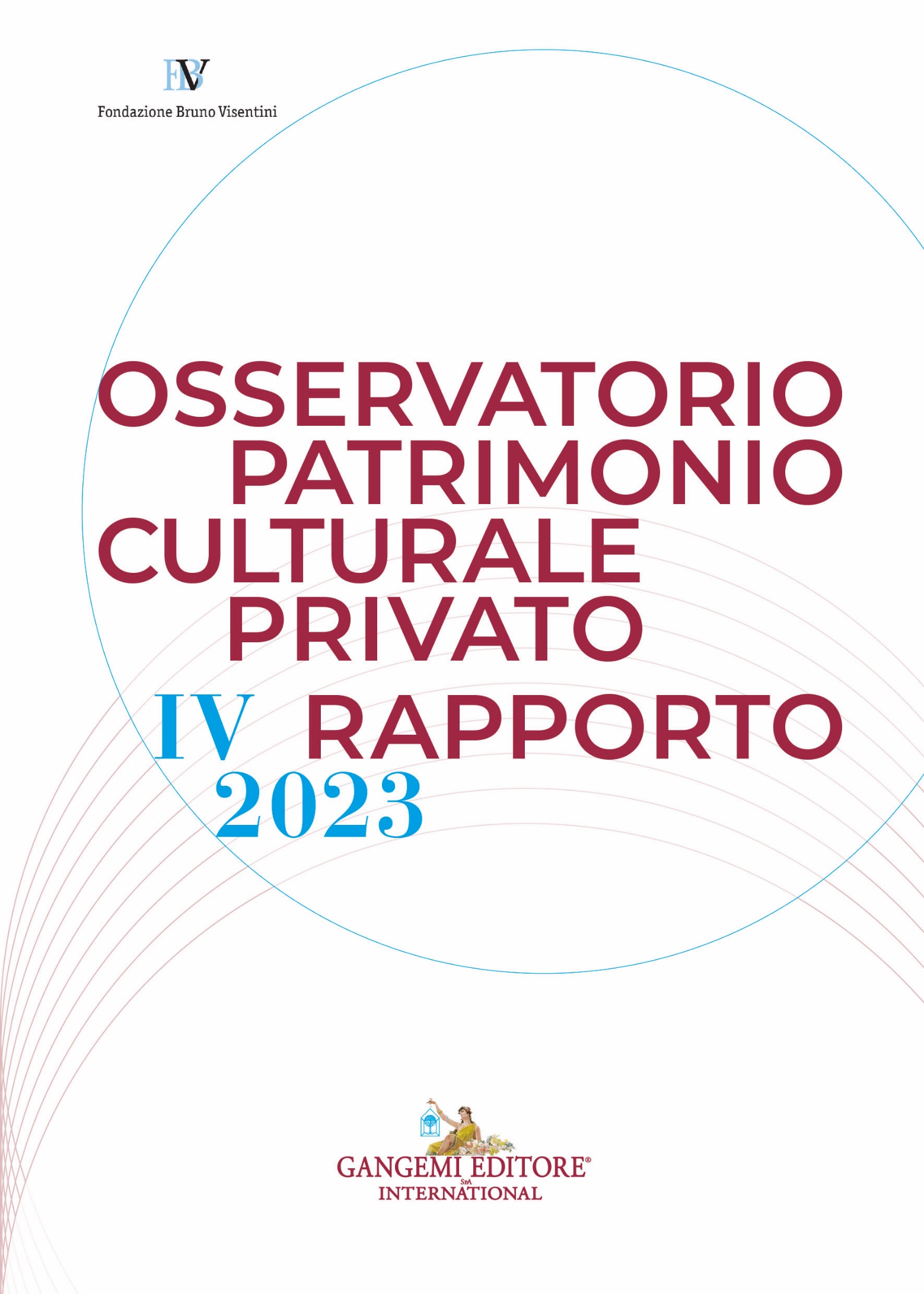 Il IV Rapporto 2023 è disponibile per il download sul sito:

www.osservatoriopatrimonioculturale.org
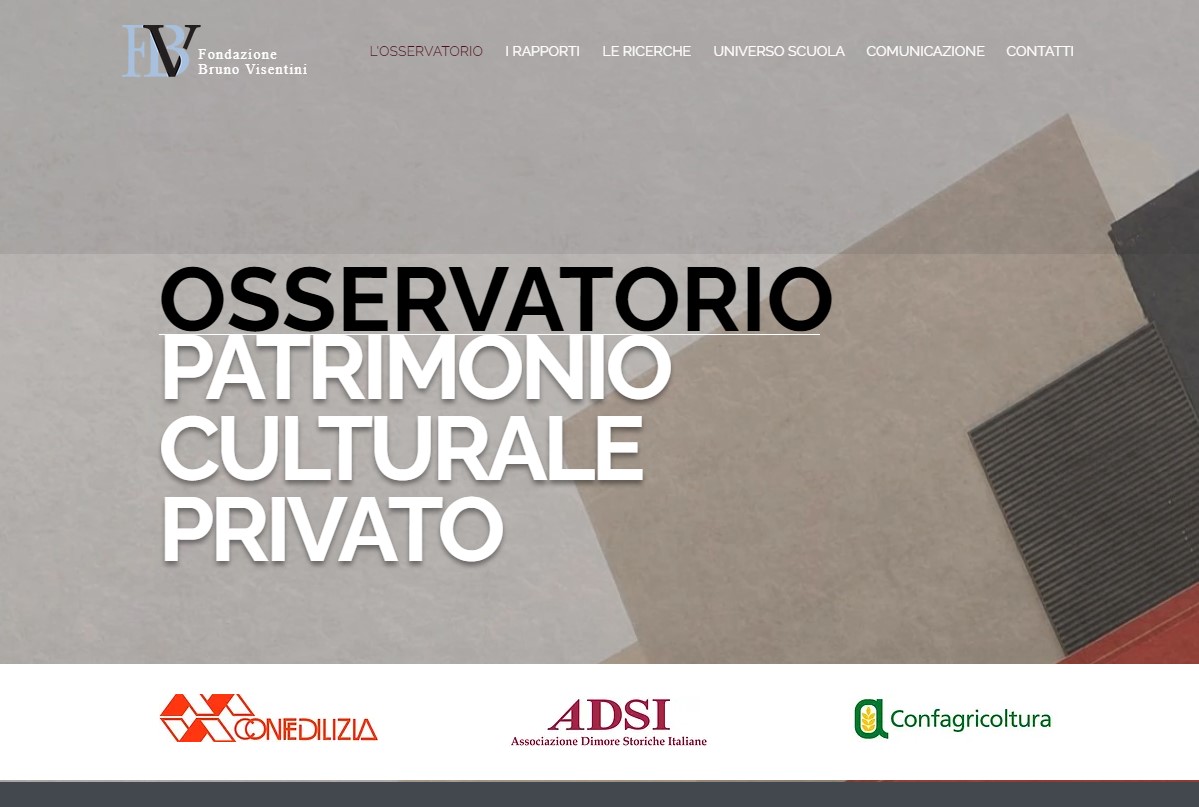